Fúze a akvizice
Seminář 3 (Due diligence – 2. část)
1.11.2023
Osnova semináře
Shrnutí předchozího semináře
Due Diligence (2. část)
Vysvětlení jednotlivých položek checklistu
Cvičení pro studenty v jednotlivých kategoriích DD
Zadání samostatné práce
Due Diligence Checklist
Korporátní oblast
Due Diligence (2. část)
Due Diligence Checklist
Celkový přehled právní DD
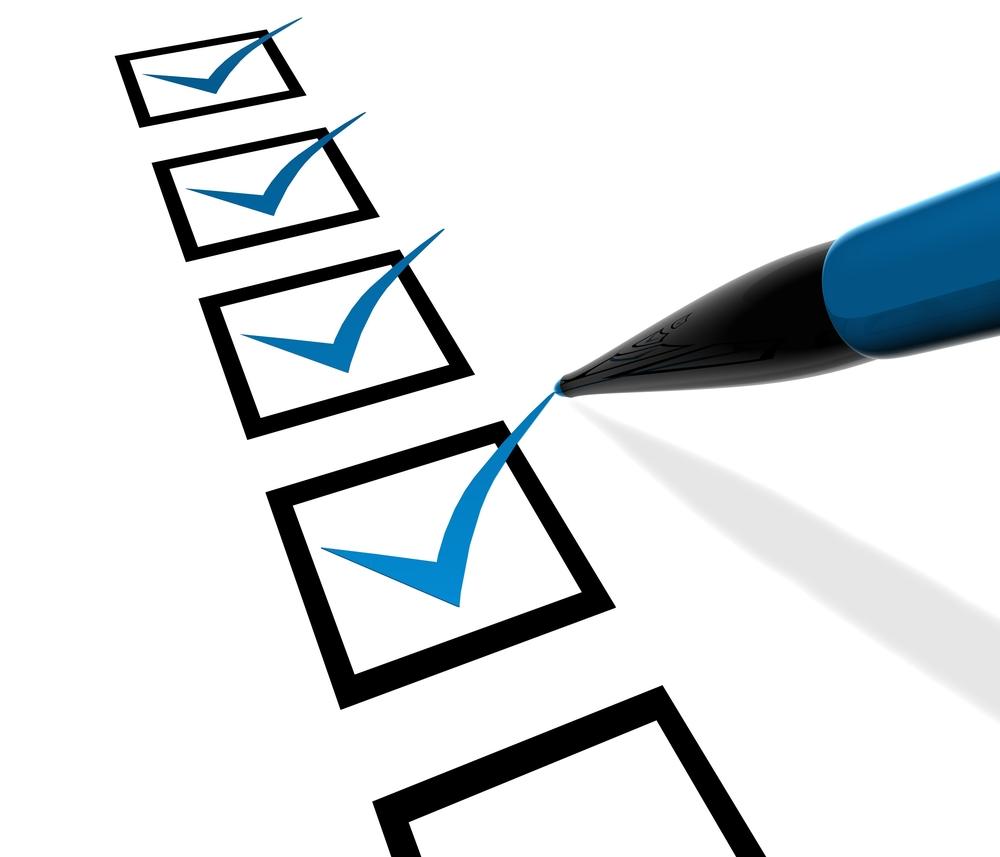 Korporátní oblast
Majetek
Závazkové vztahy
Finanční oblast
Pracovněprávní oblast
Sporná agenda
Správní oblast a správní řízení
Due Diligence Checklist
Majetek
Due Diligence
Majetek
Nájemní smlouva
Licenční smlouva
Due Diligence Checklist
Závazkové vztahy
Due Diligence
Závazkové vztahy
Rámcová kupní smlouva
Due Diligence Checklist
Finanční vztahy
DD checklist
Pracovněprávní oblast
Due Diligence Checklist
Sporná agenda
Due Diligence
Sporná agenda
- Přehled sporné agendy
Due Diligence Checklist
Správní oblast a správní řízení
Zadání samostatné domácí práce
Zadání samostatné práce
Úkol č. 3: 
Sepište úvahu na téma, jak byste v kupní smlouvě (SPA) ošetřili rizika na zjištění v rámci Due Diligence (vyberte si alespoň tři z nabízených rizik).
Detailní zadání samostatné práce je v samostatném dokumentu.
 rozsah: cca 2 normostrany
termín odevzdání: nejpozději v pátek večer před následujícím seminářem zaslat vypracovaný úkol emailem (PŘEDMĚT emailu: Volitelný předmět Fúze a akvizice, TO: psuchy@deloitteCE.com; ivan@telecky.legal)
Děkujeme za pozornost.